Scientific Notation
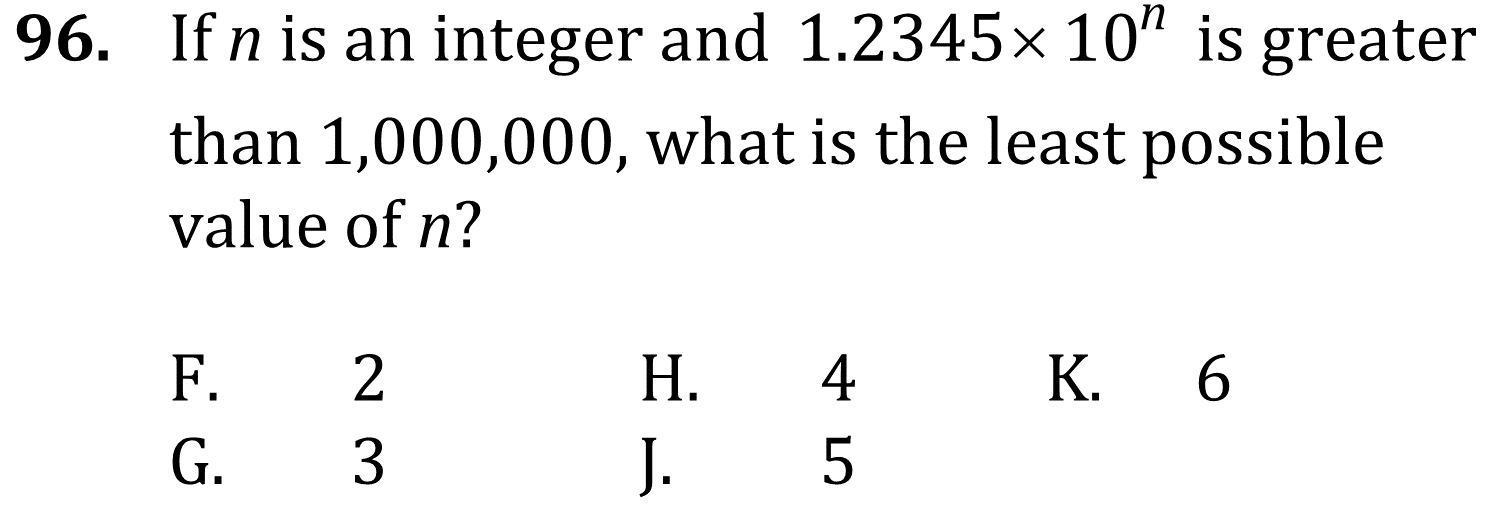 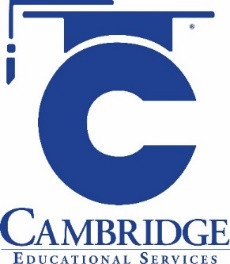 Work with scientific notation. 
Level: Intermediate Skill Group: Algebra
Scientific Notation
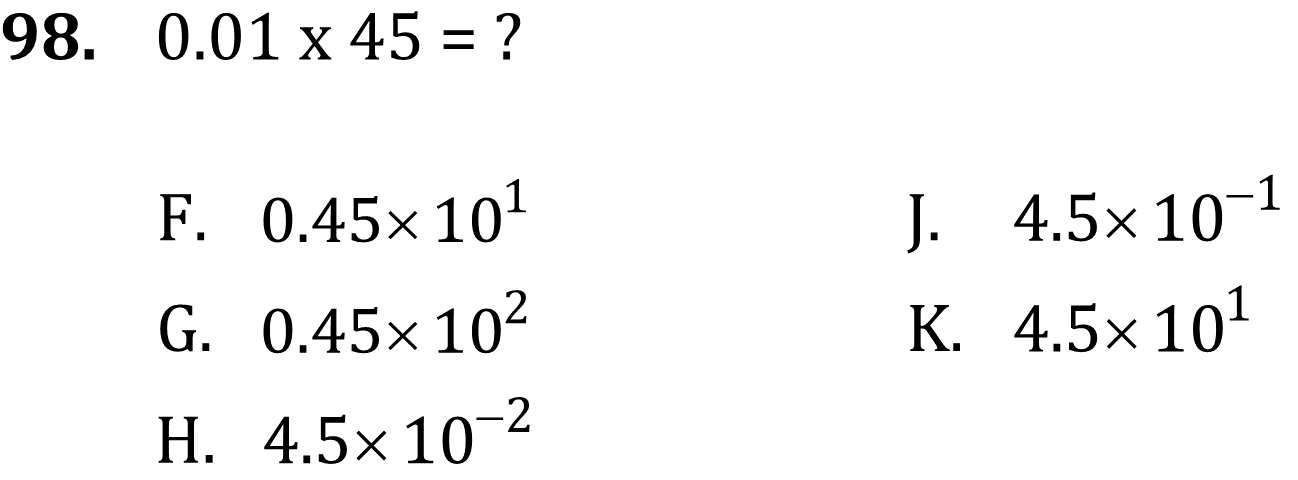 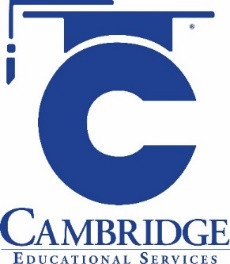 Work with scientific notation. 
Level: Intermediate Skill Group: Algebra
Scientific Notation
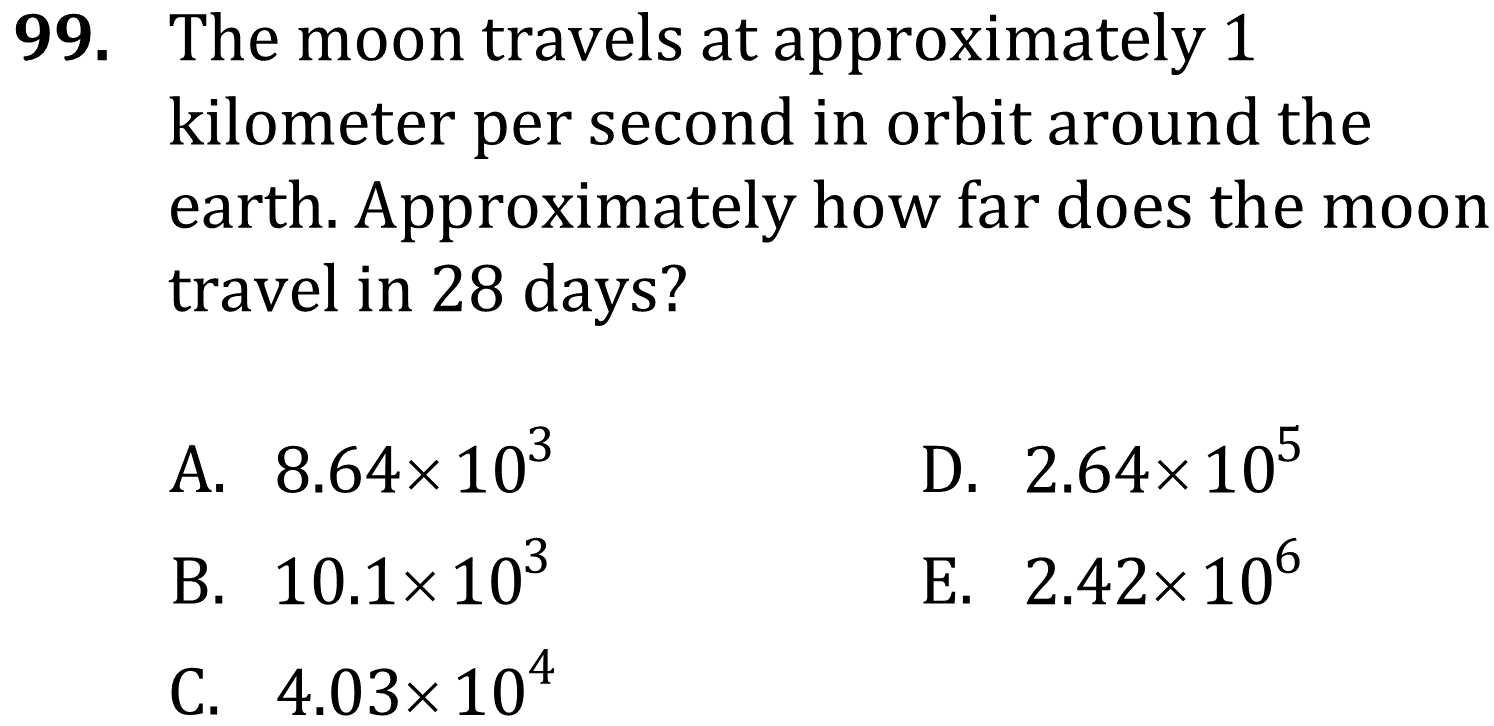 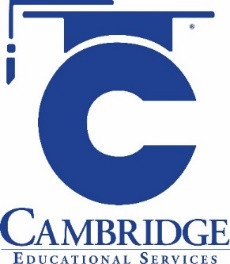 Work with scientific notation. 
Level: Intermediate Skill Group: Algebra
Scientific Notation
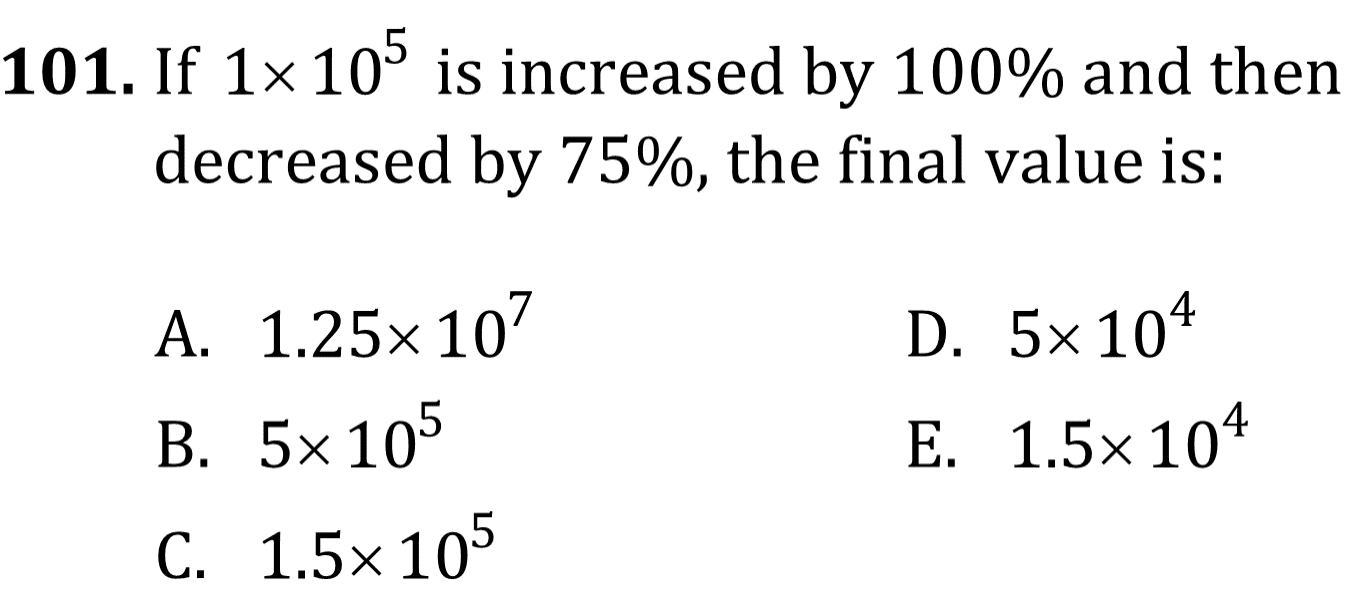 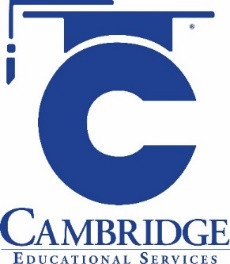 Work with scientific notation. 
Level: Intermediate Skill Group: Algebra
Scientific Notation
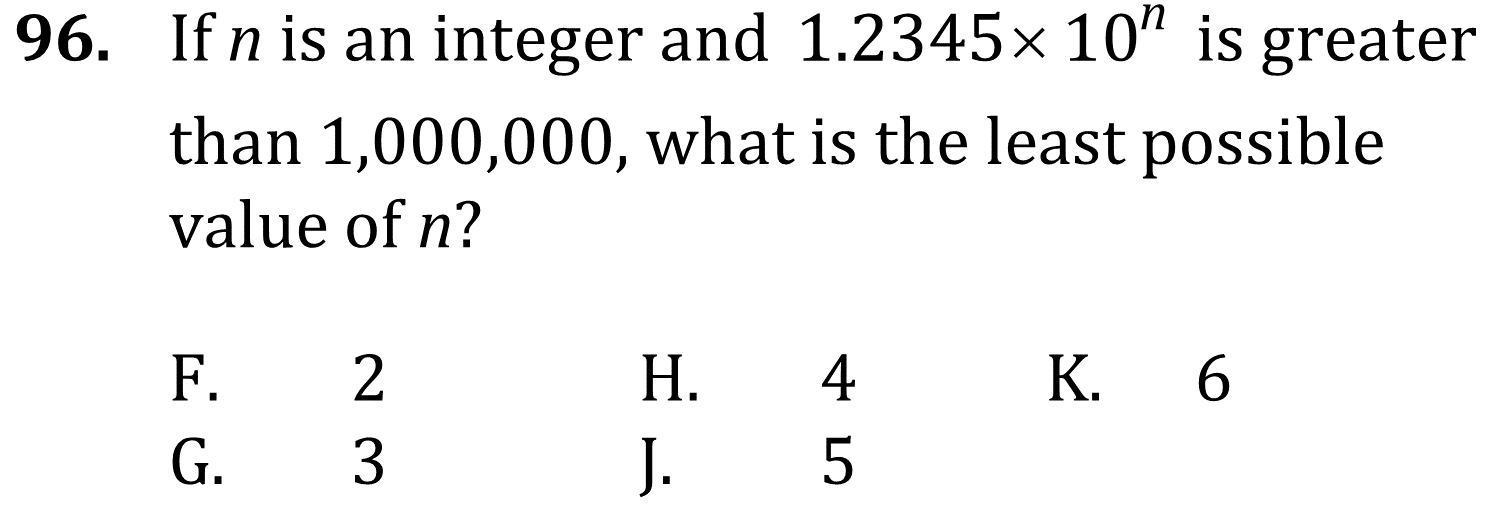 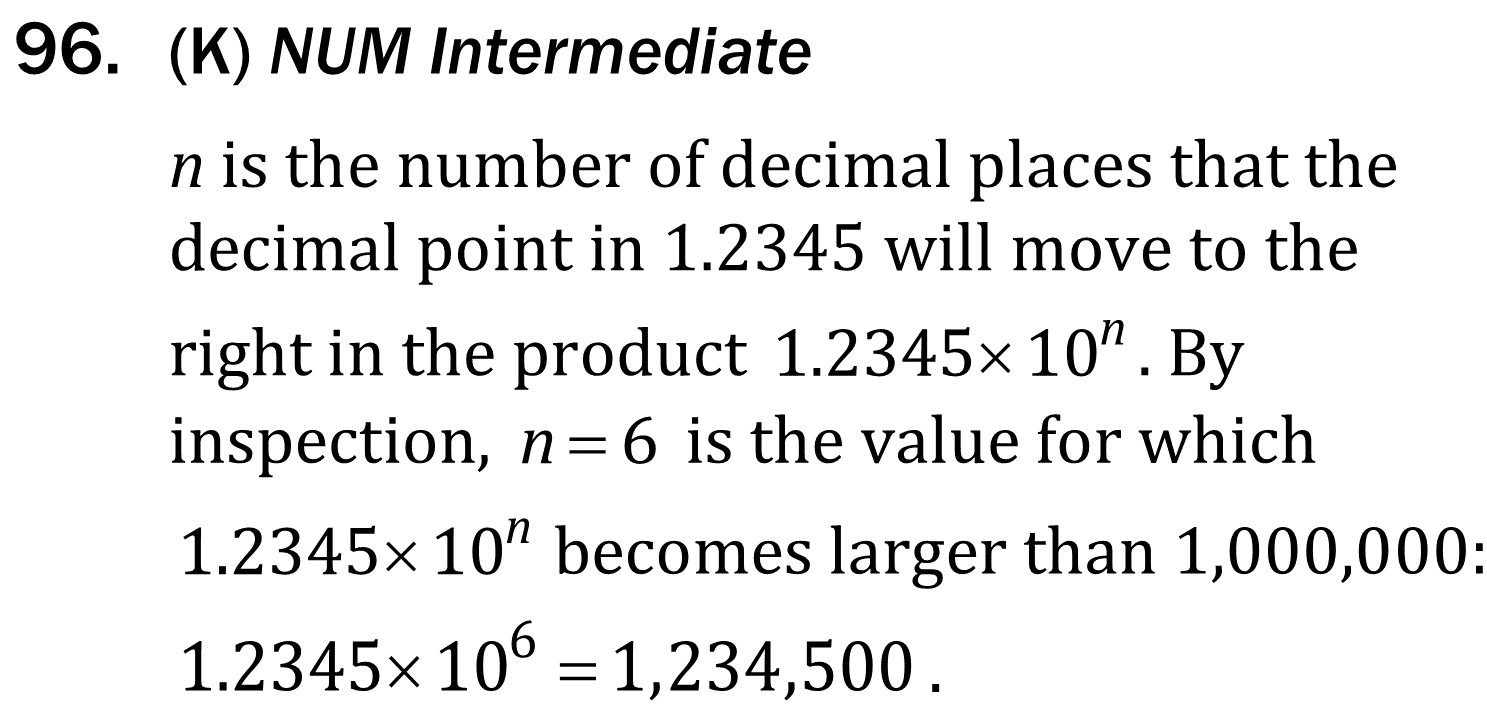 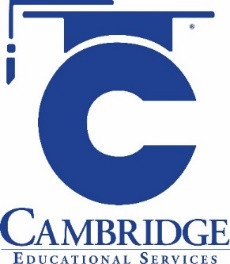 Work with scientific notation. 
Level: Intermediate Skill Group: Algebra
Scientific Notation
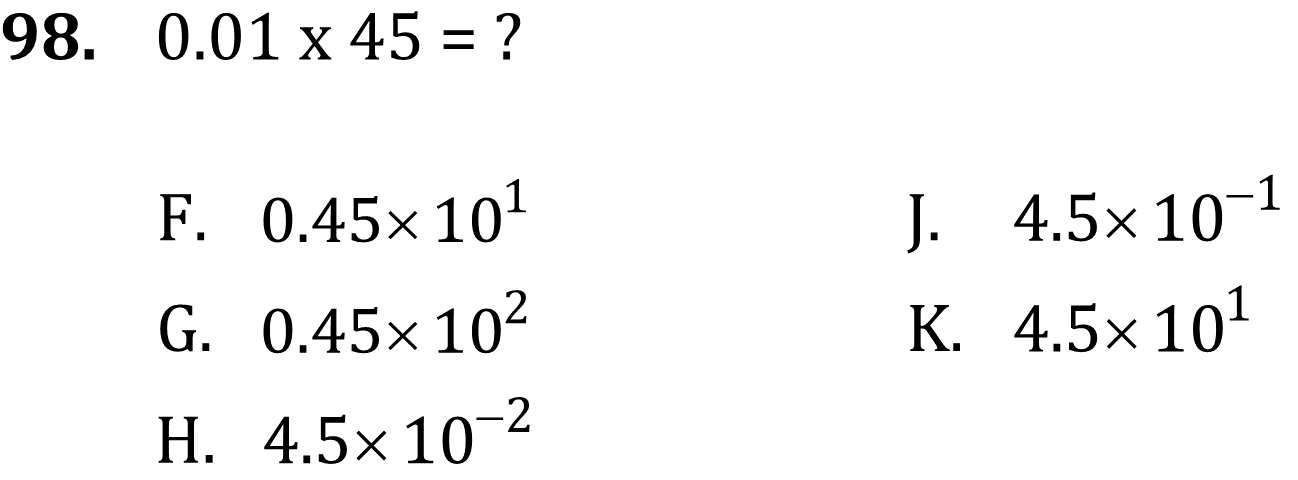 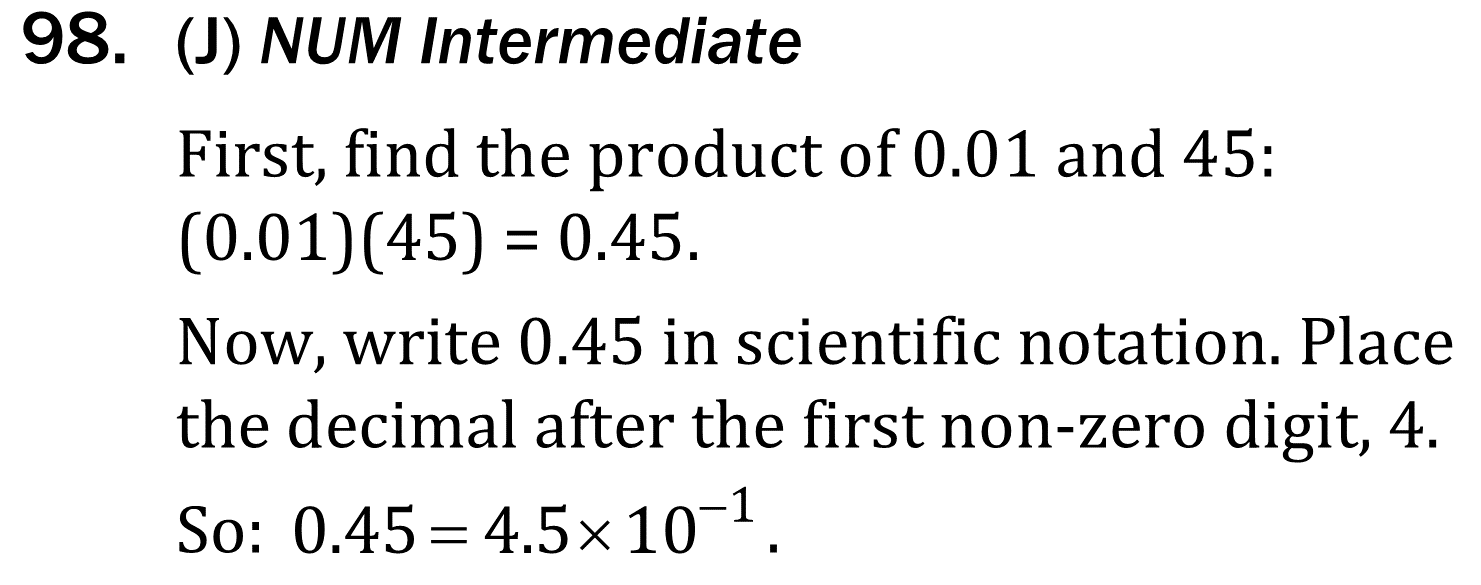 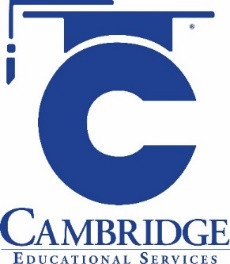 Work with scientific notation. 
Level: Intermediate Skill Group: Algebra
Scientific Notation
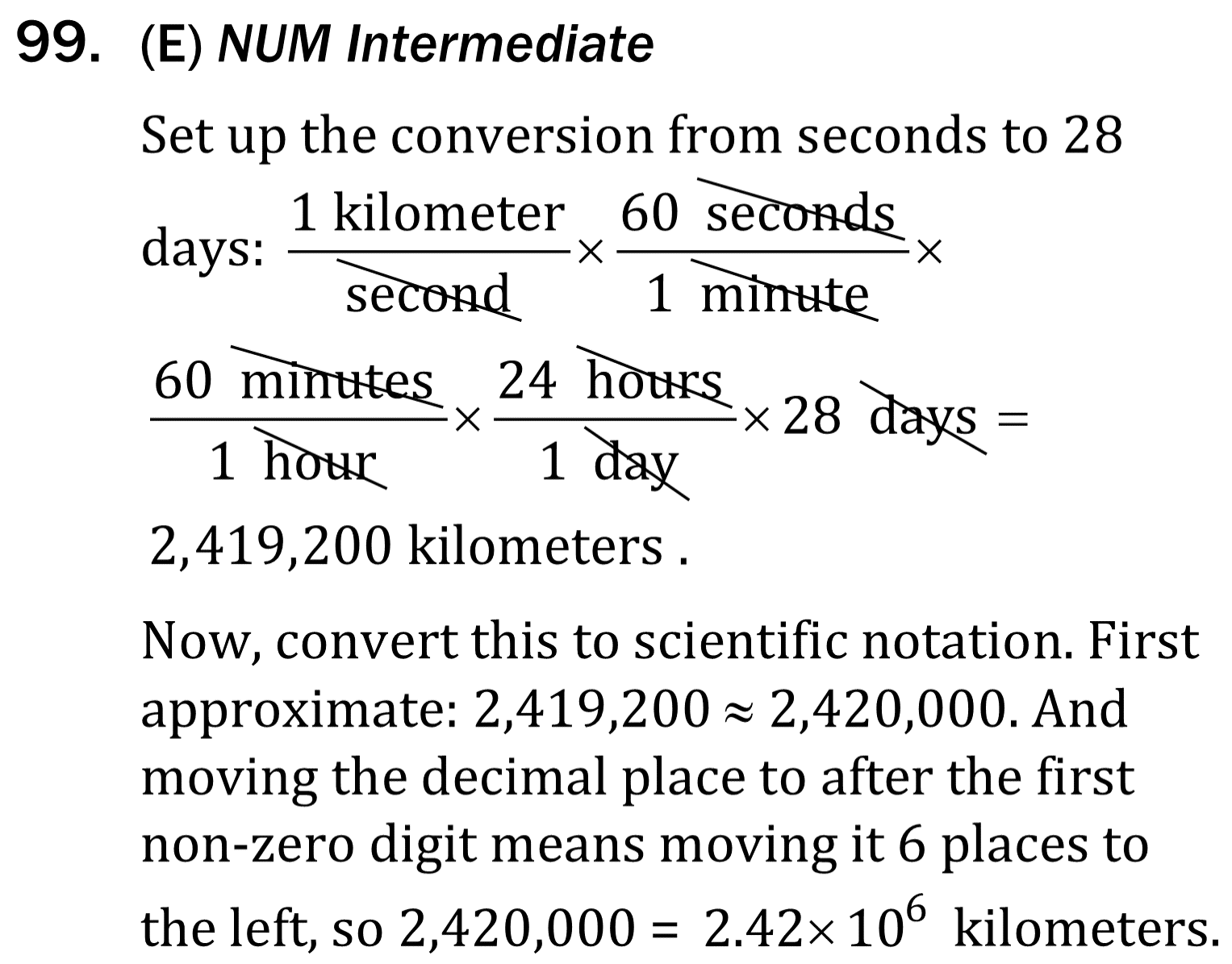 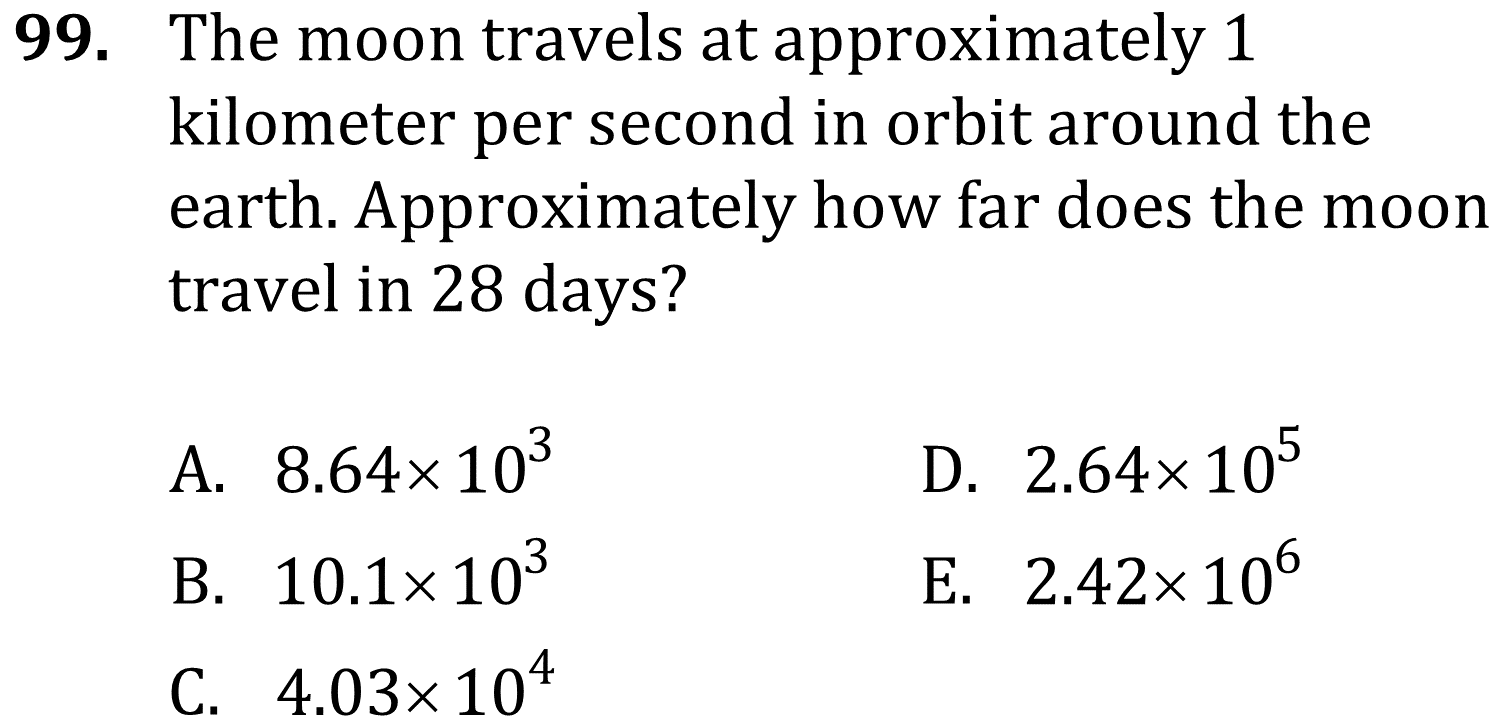 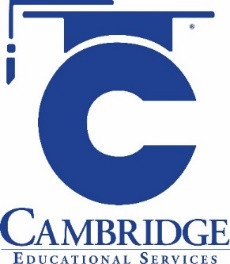 Work with scientific notation. 
Level: Intermediate Skill Group: Algebra
Scientific Notation
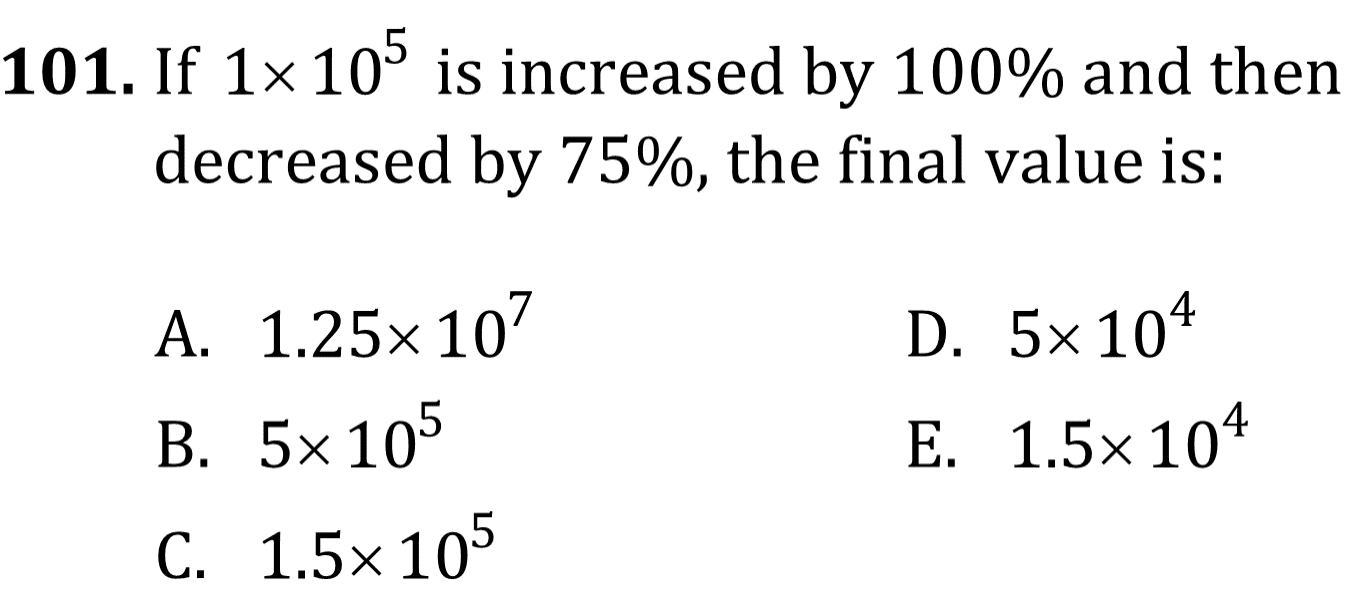 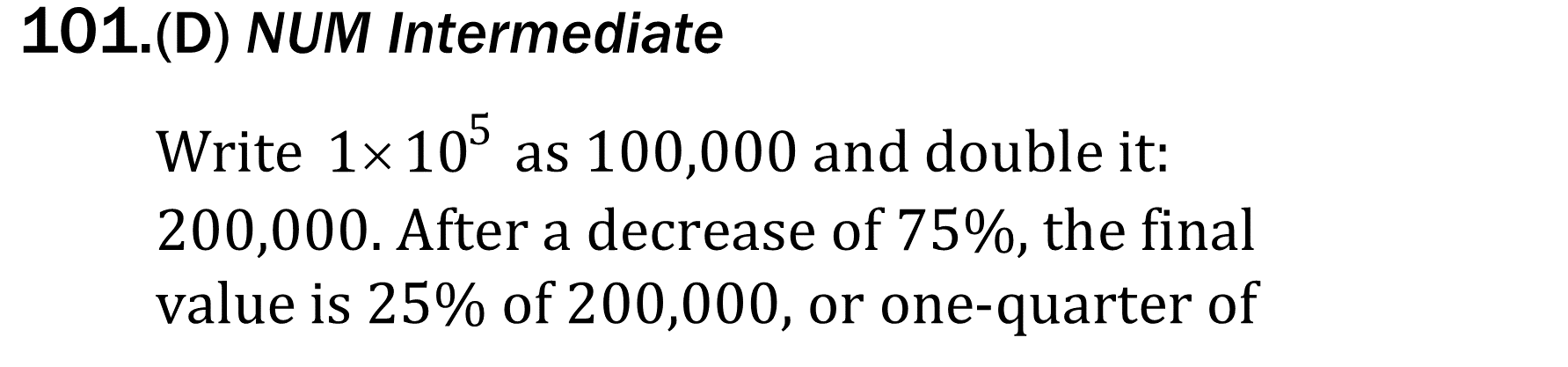 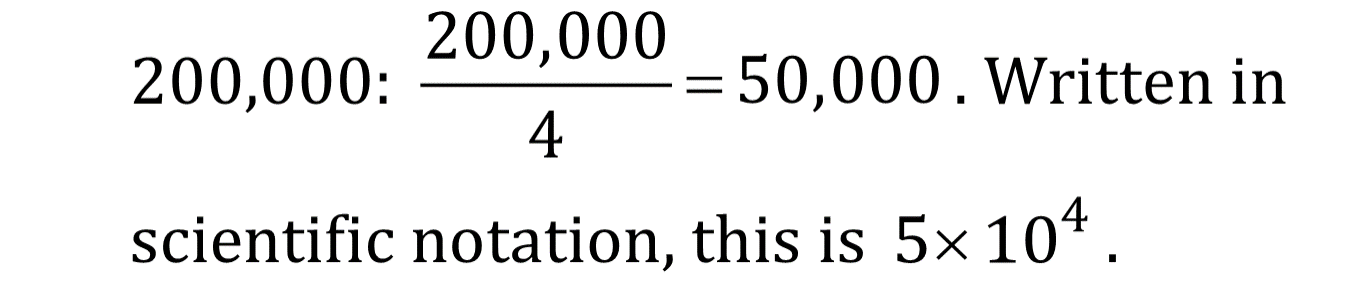 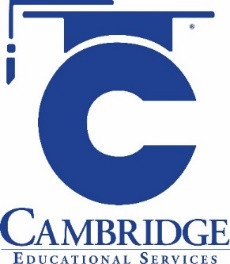 Work with scientific notation. 
Level: Intermediate Skill Group: Algebra